Moduł VI. Współpraca i komunikacja z wykorzystaniem TIK
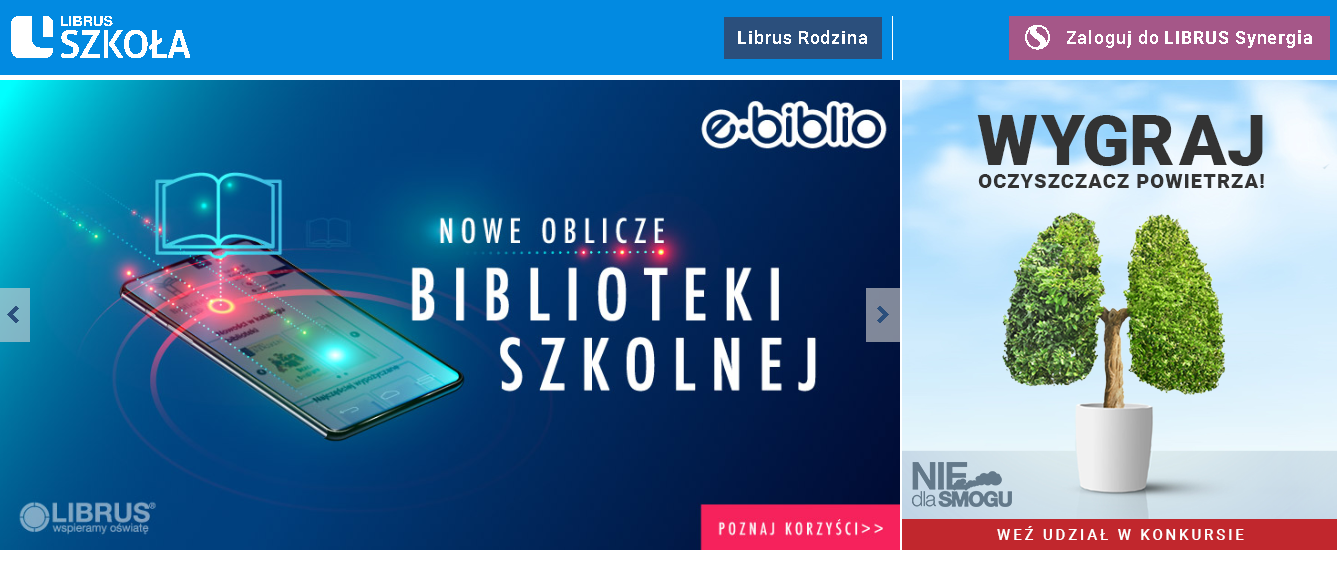 Dziennik elektroniczny Librus
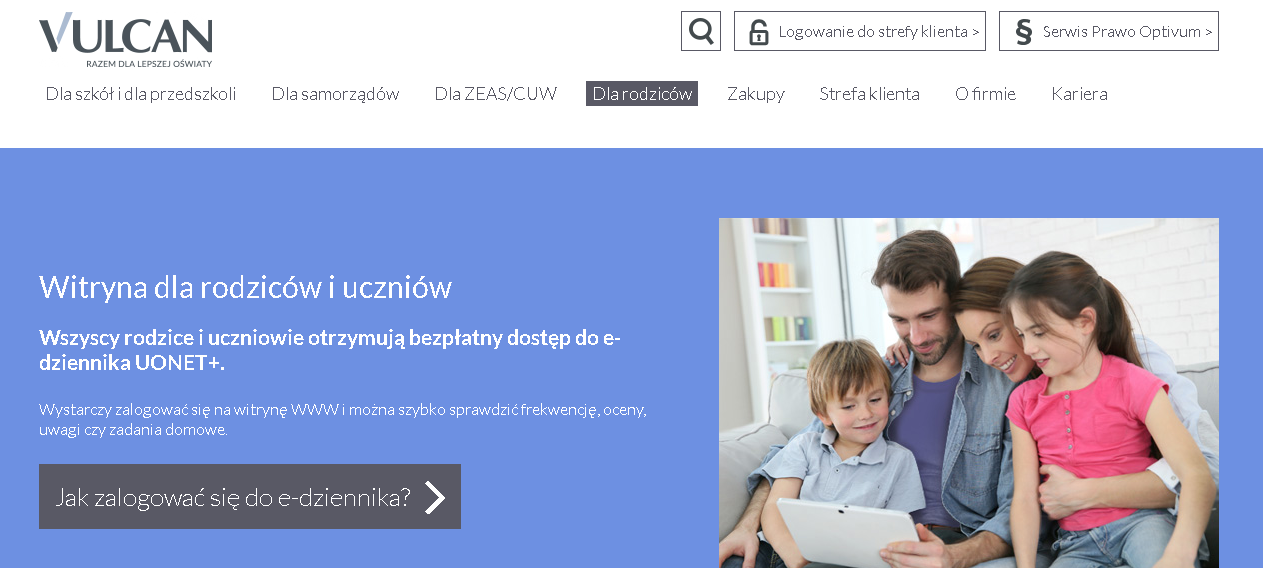 Dziennik elektroniczny Vulcan
Learning Apps
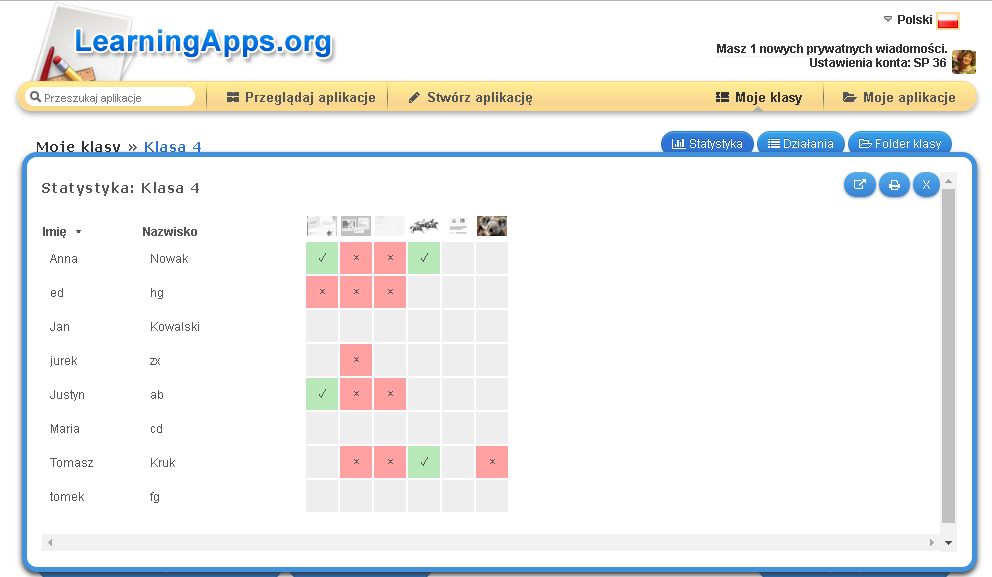 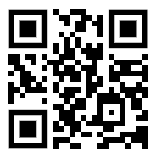 Adres strony internetowej:  
https://learningapps.org/
Tricider
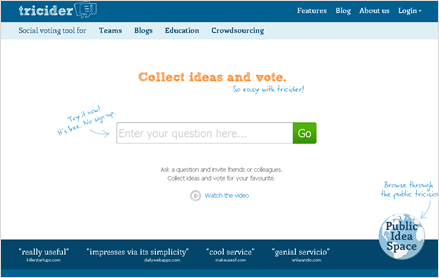 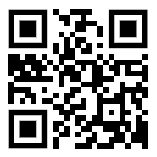 Adres strony internetowej: www.tricider.com
Realtimeboard
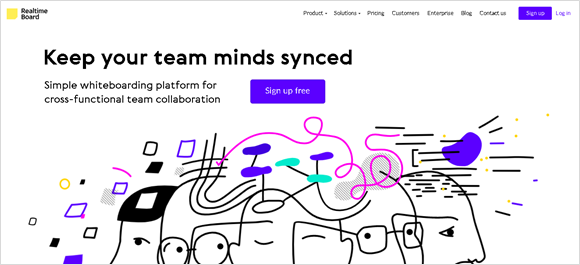 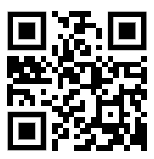 Adres strony internetowej: http://www.realtimeboard.com
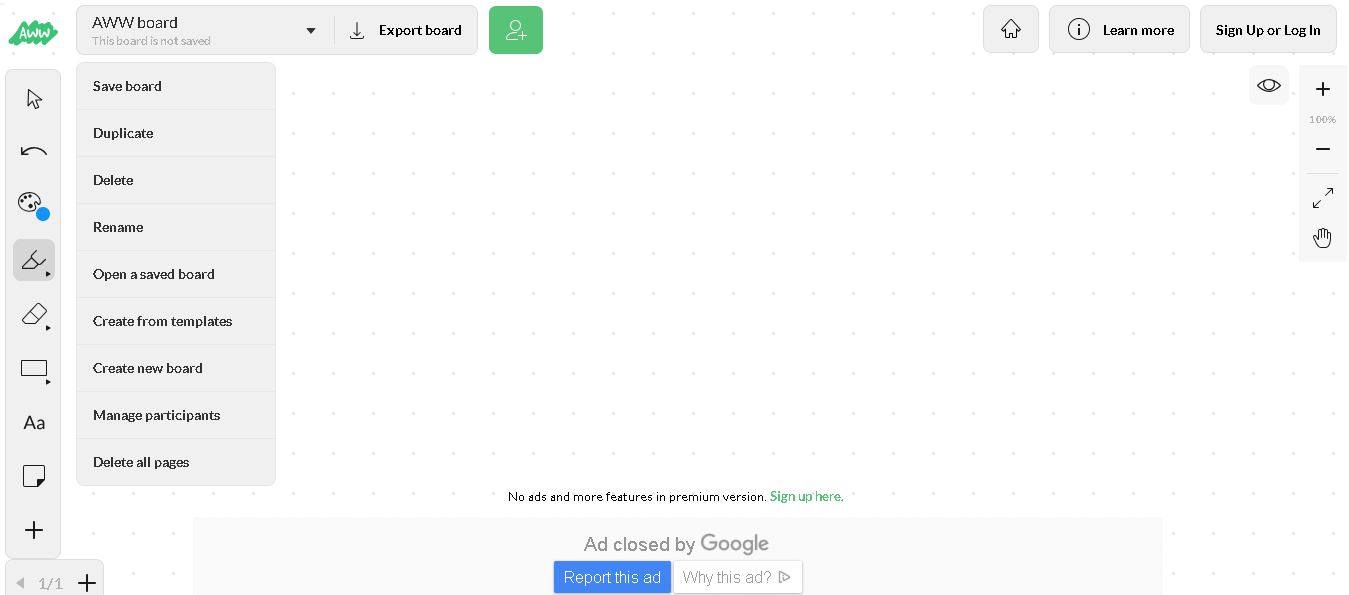 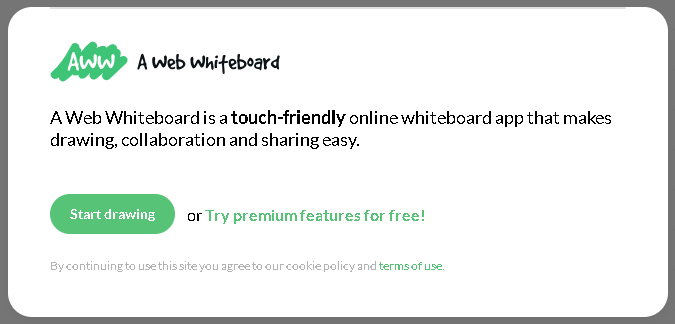 Awwapp
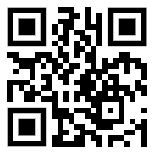 Adres strony internetowej: https://awwapp.com
Timetoast
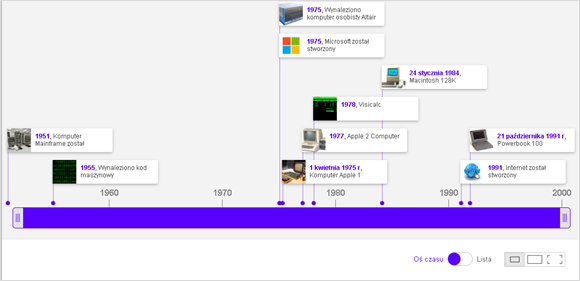 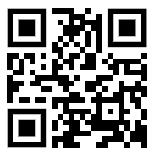 Adres strony internetowej: https://www.timetoast.com
Mind mapping
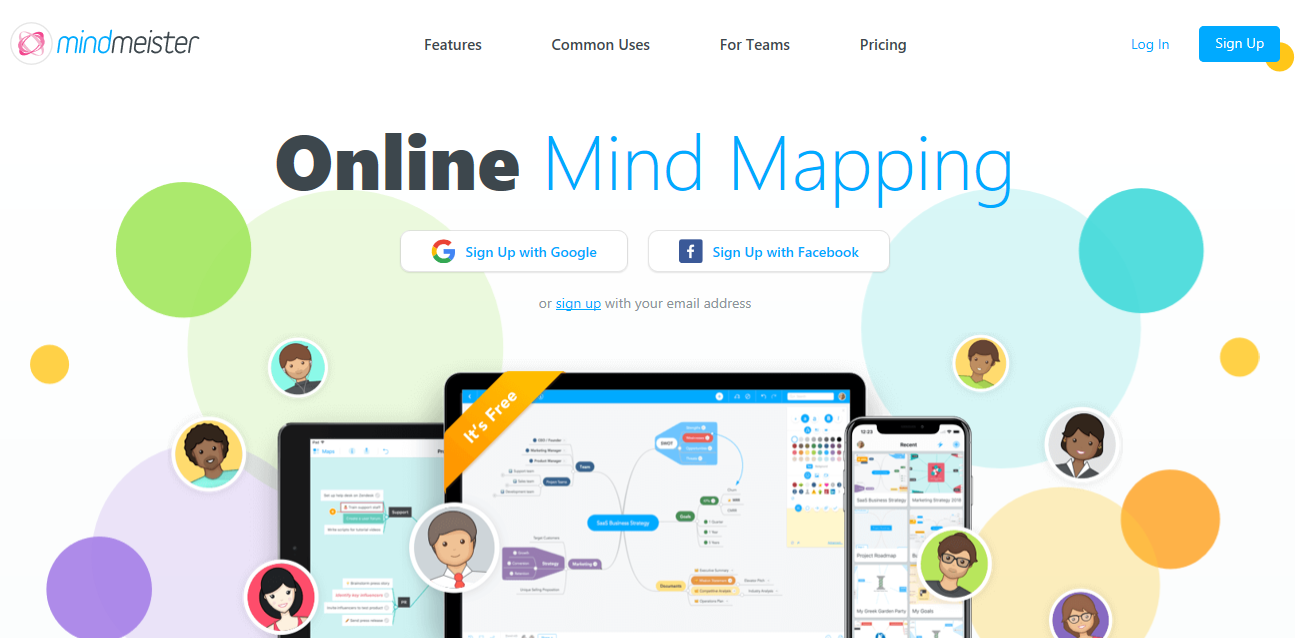 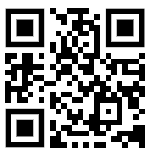 Adres strony internetowej: https://www.mindmeister.com
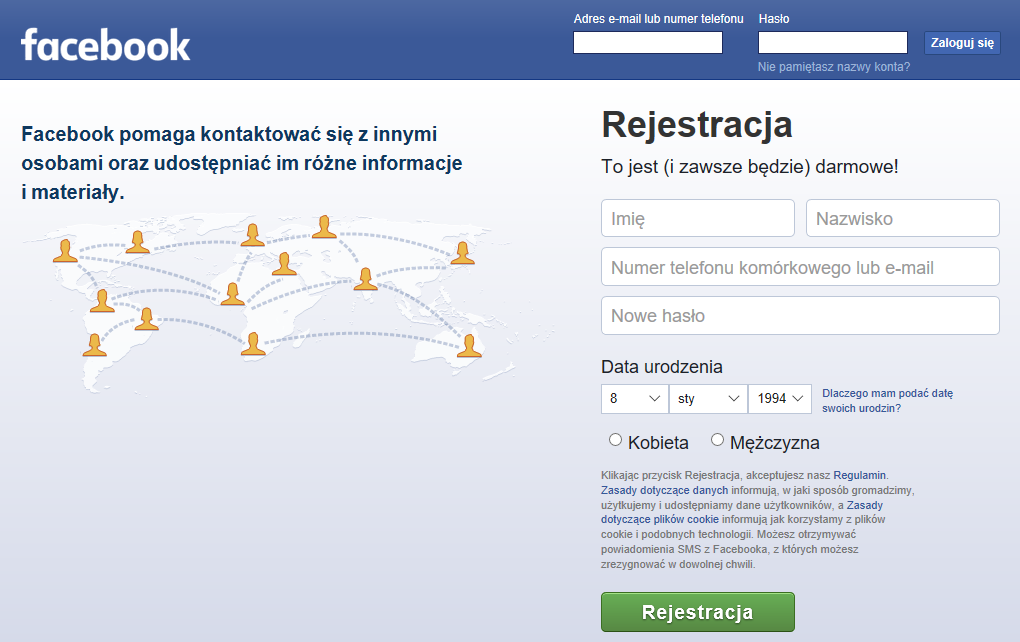 Facebook
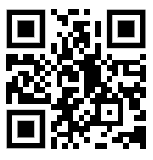 Adres strony internetowej:  
https://www.facebook.com/
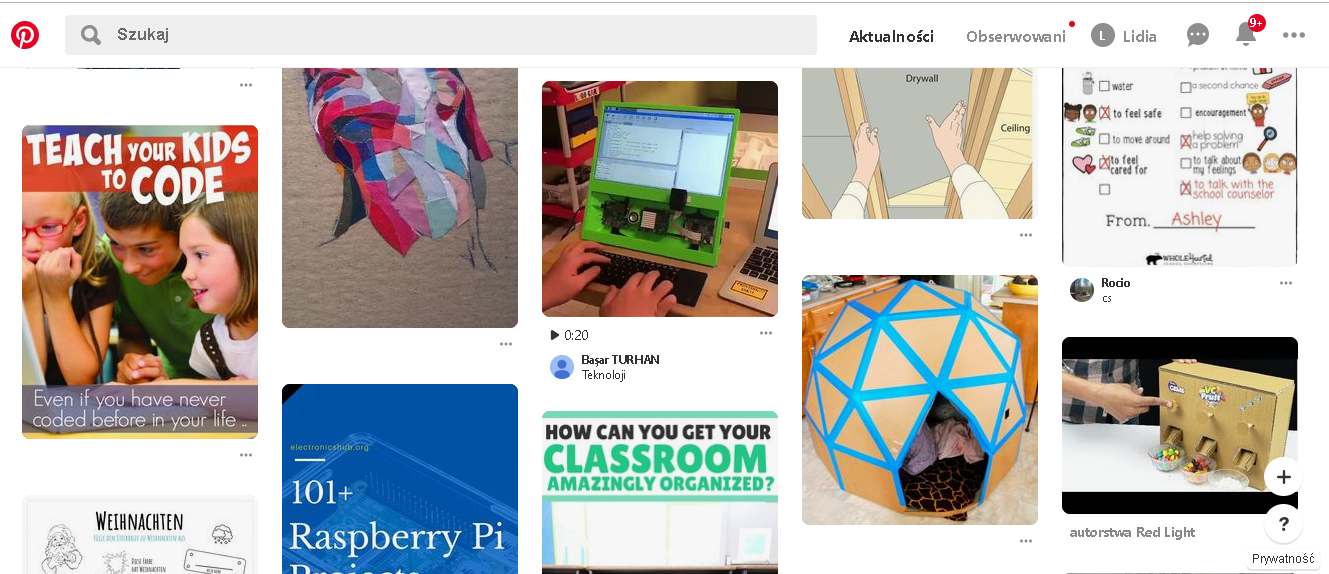 Pinterest
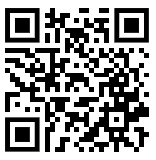 Adres strony internetowej:  
https://pl.pinterest.com/
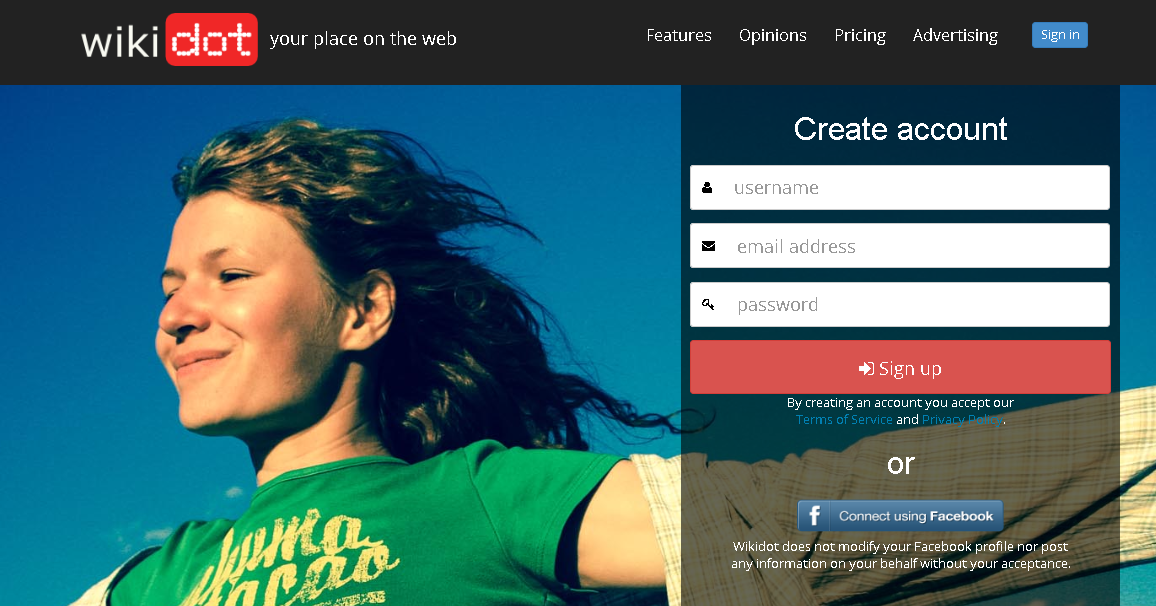 Wiki
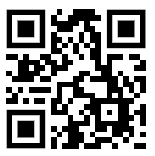 Adres strony internetowej:  
https://www.wikidot.com